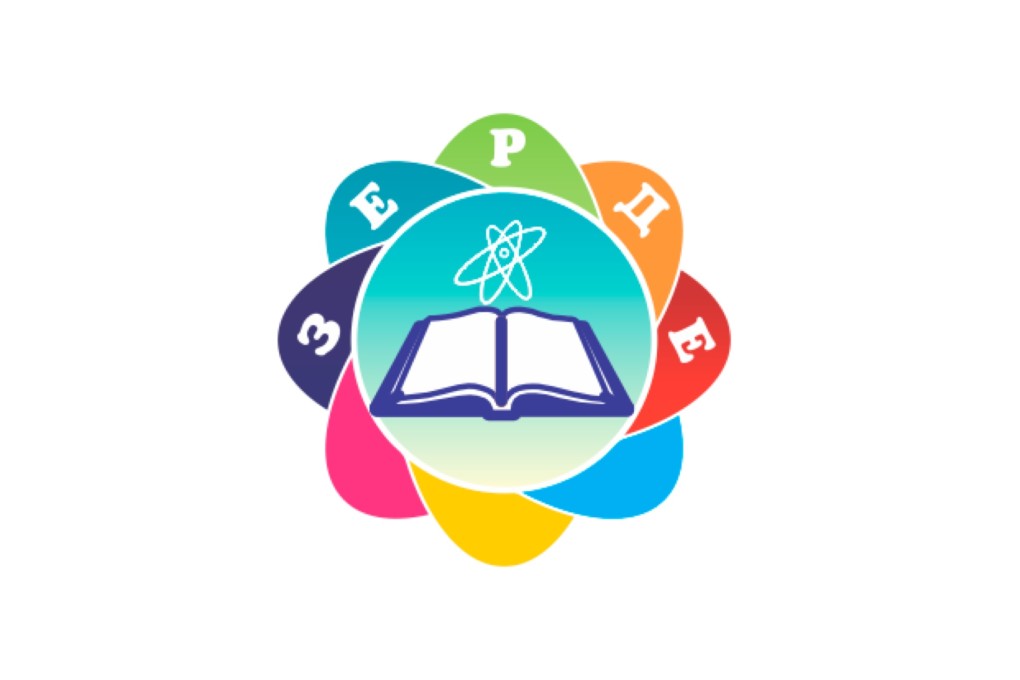 Участники республиканского конкурса исследовательских проектов и творческих работ  «Зерде»
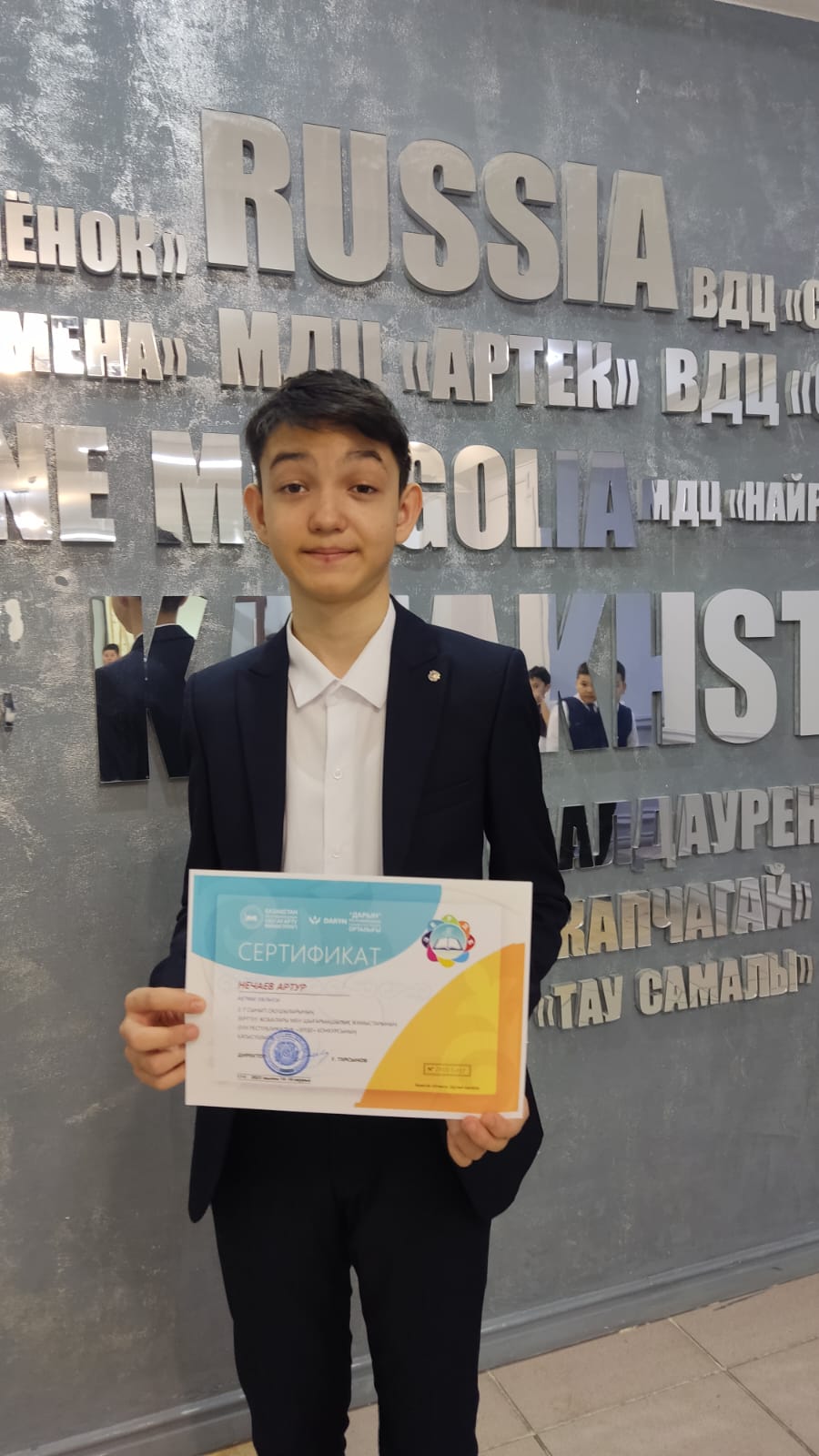 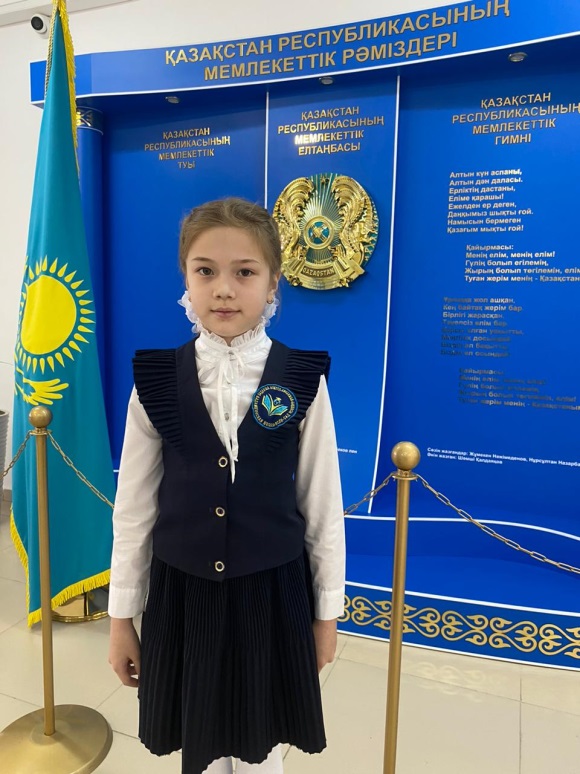 Халиуллина Самира, 
3 кл., Сертификат
руководитель Баенова ЭЕ
Нечаев Артур, 6 кл
І место, 
руководитель Хорольская АБ